SUNDARBAN MOHILA COLLEGE
সবাইকে ফুলেল শুভেচ্ছা
tarikcec@gmail.com
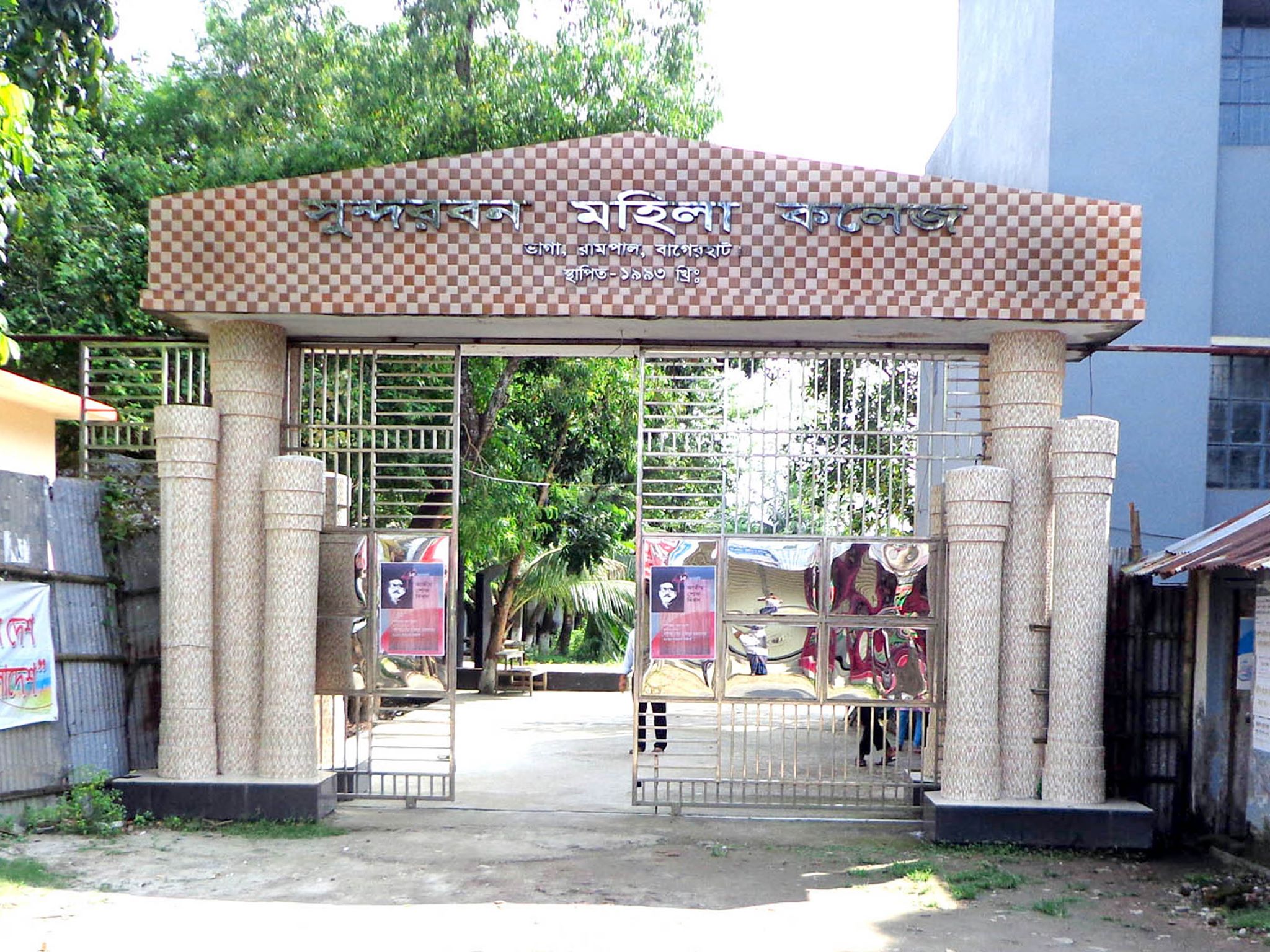 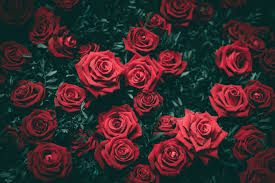 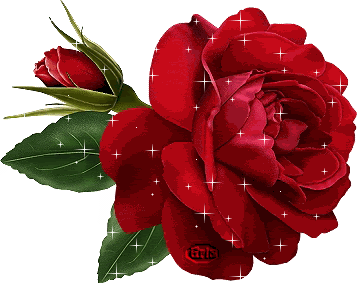 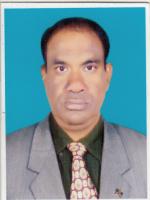 পাঠ  পরিচিতি
শিক্ষক পরিচিতি
শ্রেণী: একাদশ/দ্বাদশ  

অধ্যায়: তৃতীয় , সংখ্যা পদ্ধতির রূপান্তর
(দশমিক থেকে বাইনারি, বাইনারি থেকে দশমিক)
তারিখ: ১৭-০৮-২০২১
নাম: মো: তরিকুল ইসলাম

পদবী:  প্রভাষক, আইসিটি

প্রতিষ্ঠান: সুন্দরবন মহিলা কলেজ  রামপাল,বাগেরহাট .

মোবাইল: ০১৭১১৯৫৯১৫৪ 
ইমেইল- tarikcec@gmail.com
tarikcec@gmail.com
আমাদের আজকের পাঠ
tarikcec@gmail.com
সংখ্যা পদ্ধতির রূপান্তর
ইমেইল- tarikcec@gmail.com
এই পাঠ শেষে শিক্ষার্থীরা.................
tarikcec@gmail.com
১. দশমিক সংখ্যাকে বাইনারিতে রূপান্তর করতে পারবে.
২. বাইনারি সংখ্যাকে দশমিক সংখ্যায় রূপান্তর করতে পারবে.
দশমিক  সংখ্যাকে  বাইনারিতে রূপান্তর:-
ইমেইল- tarikcec@gmail.com
tarikcec@gmail.com
(34)10   সংখ্যাকে  বাইনারিতে প্রকাশ কর ।
অতএব,  (34)10=(100010)2
(100010)2 সংখ্যাকে বাইনারি সংখ্যায়  রূপান্তর:
(100010)2 
=1x25+0x24+0x23+0x22+1x21+0x20

=1x2x2x2x2x2+0x2x2x2x2+0x2x2x2+0x2x2+1x2+0x1
=1X32+0X16+0x8+0x4+1x2+0x1
=32+0+0+0+2+0
=34
কোন সংখ্যার পাওয়ার( 0)=1
(100010)2=(34)10
ইমেইল- tarikcec@gmail.com
বাইনারি সংখ্যাকে দশমিক সংখ্যায় রূপান্তর:
2 বাইনারি সংখ্যাকে দশমিক সংখ্যায় রূপান্তর
(101)2=1X22+0X21+1X20    
=1x4+0X2+1X1              (কোন সংখ্যার পাওয়ার শূন্য=1)
=4+0+1
=(5)10
(101)2=(5)10
ইমেইল- tarikcec@gmail.com
tarikcec@gmail.com
বাইনারি (10010) 2সংখ্যাকে দশমিক সংখ্যায় রূপান্তর
tarikcec@gmail.com
(10010) 2সংখ্যাকে দশমিক সংখ্যায় রূপান্তর প্রক্রিয়া
=1X24+0X23+0X22+1X21+0X20
=1x16+0x8+0x4+1x2+0x1    (কোন সংখ্যার পাওয়ার শূন্য = 1 )
=16+0+0+2+0
=(18)10

অতএব,
(10010) 2=(34)10
দশমিক   (35)10  সংখ্যাকে বাইনারিতে রূপান্তর কর:
উত্তর দশমিক 35= (100011)2
ইমেইল- tarikcec@gmail.com
বাইনারি (100011) 2সংখ্যাকে দশমিক সংখ্যায় রূপান্তর
(100011) 2সংখ্যাকে দশমিক সংখ্যায় রূপান্তর প্রক্রিয়া
=1X25+0X24+0X23+0X22+1X21+1X20
=1x32+0x16+0x8+0x4+1x2+1x1
=32+0+0+0+2+1
=(35)10

অতএব,
(100011) 2=(35)10
tarikcec@gmail.com
মুল্যায়ণ
tarikcec@gmail.com
১। দশমিক থেকে বাইনারিতে রূপান্তর.
২। বাইনারি সংখ্যাকে দশমিক সংখ্যায় রূপান্তর
evoxi KvR
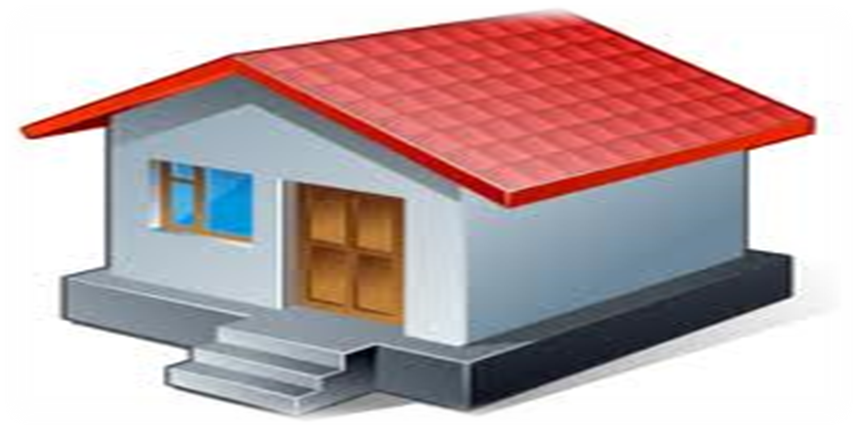 দশমিক সংখ্যাকে  বাইনারি এবং বাইনারি সংখ্যাকে পুণরায় দশমিক সংখ্যায় রূপান্তর প্রক্রিয়া ভাল করে অনুশীলন করবে !
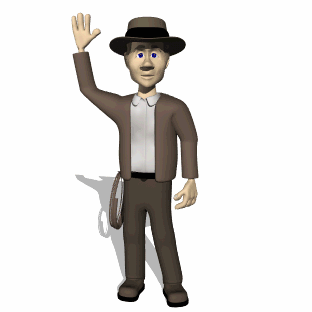 সবাইকে  ধন্যবাদ